Pohdintatehtävä luentoon: Sukupuolisensitiivinen työote ja mieserityisyys
​ CC BY-SA 4.0
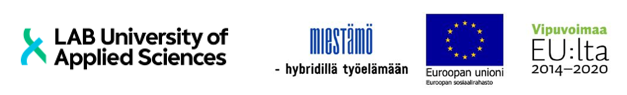 Opiskelijoille voi antaa pohdittavaksi esimerkiksi seuraavia kysymyksiä:
Mitä jäi mieleen mieserityisyydestä? (Nosta esiin sinua puhuttava ajatus, asia, näkökulma, ilmiö)
Mitä uutta tietoa sait aiheesta?
Mitä omakohtaisia ja/tai työn kautta tulleita ajatuksia sinulla on ilmiöistä ja asioista, joita esiintyy erityisesti miehillä ja jotka olisi hyödyllistä huomioida ohjauksessa ja valmennuksessa?
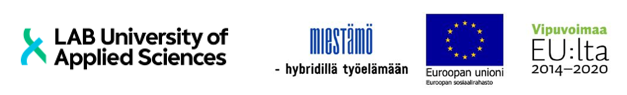